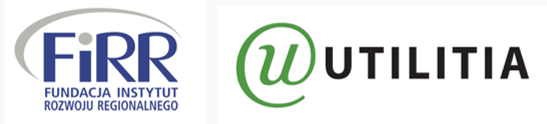 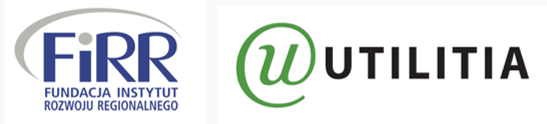 Zdrowie psychicznea potrzeby osób na uczelni
Urszula Szczocarz
Uniwersytet Jagielloński
Dział ds. Osób Niepełnosprawnych
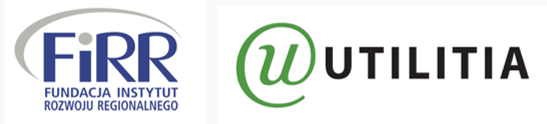 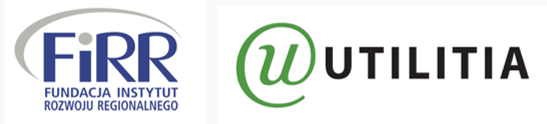 Pewnego razu na uczelni…
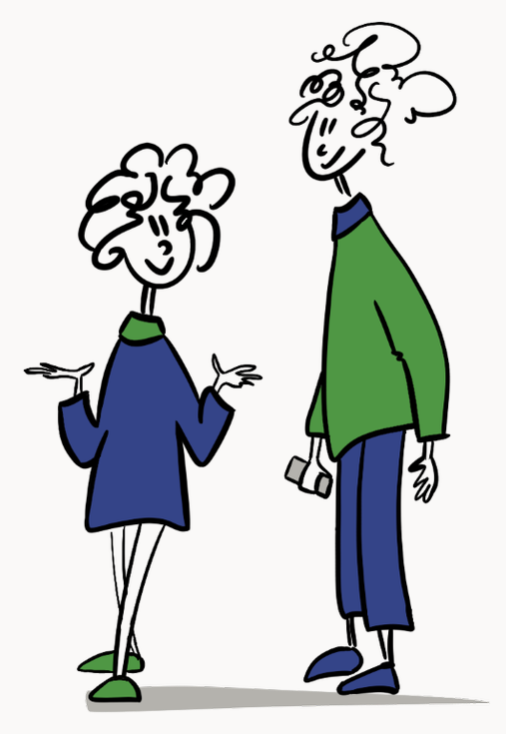 wykładowczyni zgłosiła do DON, że jeden z jej studentów opuszcza dużo zajęć, a jeśli już się na nich pojawia jest mało aktywny, wygląda na sennego i znużonego, nie oddaje prac pisemnych.
Zapytany o sytuację student przeprosił, powiedział, że bierze „różne leki”, poprosił wykładowczynię o cierpliwość i wyrozumiałość.
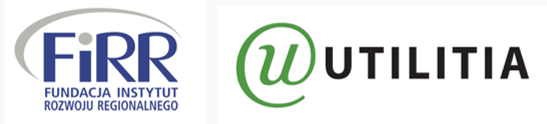 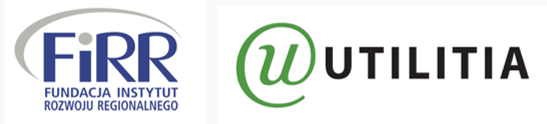 Czego może doświadczać student
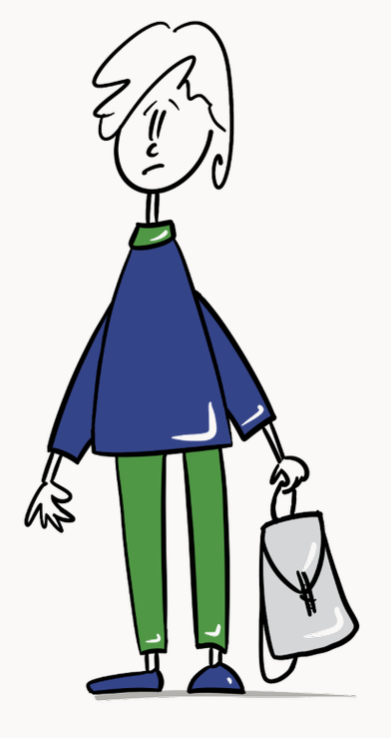 Poziom życiowy:
trudności w radzeniu sobie z codzienną aktywnością, nasilony lęk,    brak poczucia sensu życia, myśli samobójcze, problemy w relacjach, trudności ze snem, z apetytem, uzależnienia

Poziom akademicki:
trudności z koncentracją i pamięcią, realizacją zadań terminowych​, pracą w grupach, aktywnością na zajęciach, radzeniu sobie ze stresem
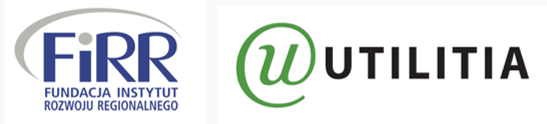 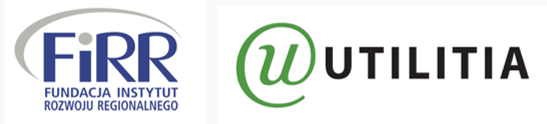 Czego potrzebuje student
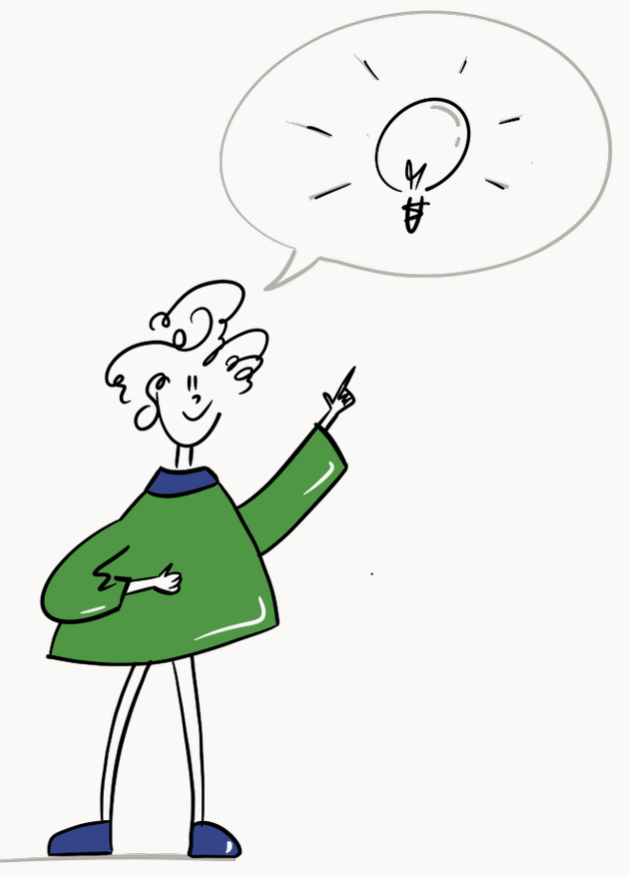 Poziom życiowy:
wsparcie/poradnictwo psychologiczne, farmakoterapia, psychoterapia, diagnoza
Poziom akademicki:
modyfikacje w zakresie procesu kształcenia;
narzędzia do radzenia sobie ze stresem, organizacji czasu, efektywnej nauki itp.
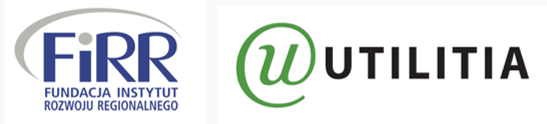 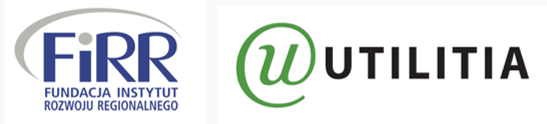 Proponowane rozwiązania
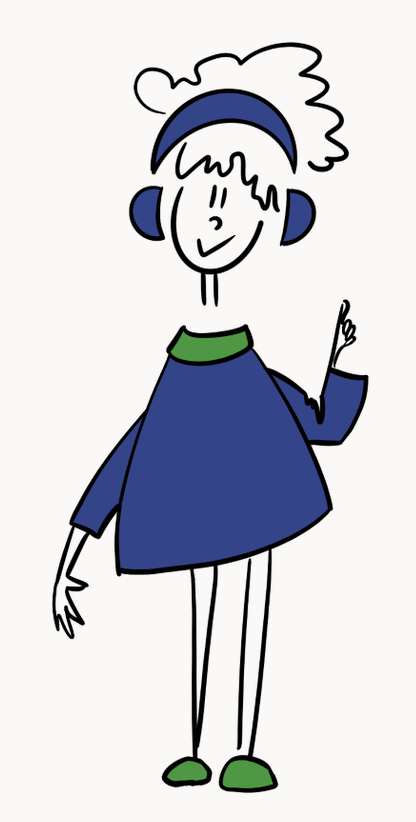 czas (dłuższe terminy, większy limit nieobecności, urlopy)​
okresowe zastępowanie niemożliwych do zrealizowania zadań innymi
przerwy, miejsca wyciszenia, słuchawki, osobne sale na egzaminy

warsztaty i konsultacje poprawiające umiejętności uczenia się, planowania, koncentracji
wsparcie ze strony asystenta, tutora, grupy rozwojowe
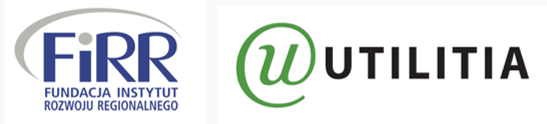 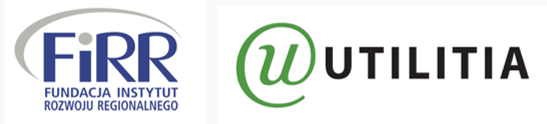 Czego potrzebuje wykładowczyni
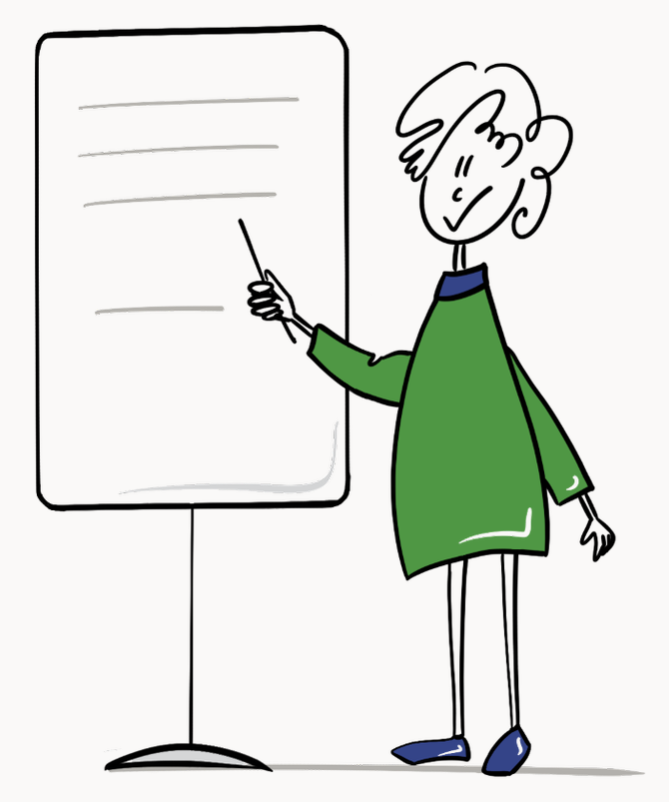 wskazówek do pracy dydaktycznej ze studentem
jasno określonych granic swojej odpowiedzialności
możliwości konsultacji, warsztatów, szkoleń
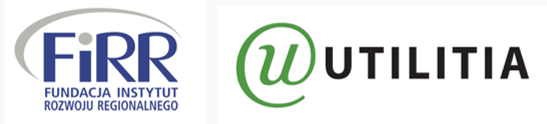 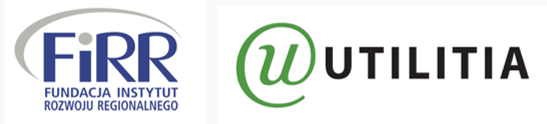 Czego potrzebuje pracownik BON/DON
kontaktu ze studentem
diagnozy funkcjonalnej
dialogu z kadrą dydaktyczną
konsultacji zespołowej, superwizji
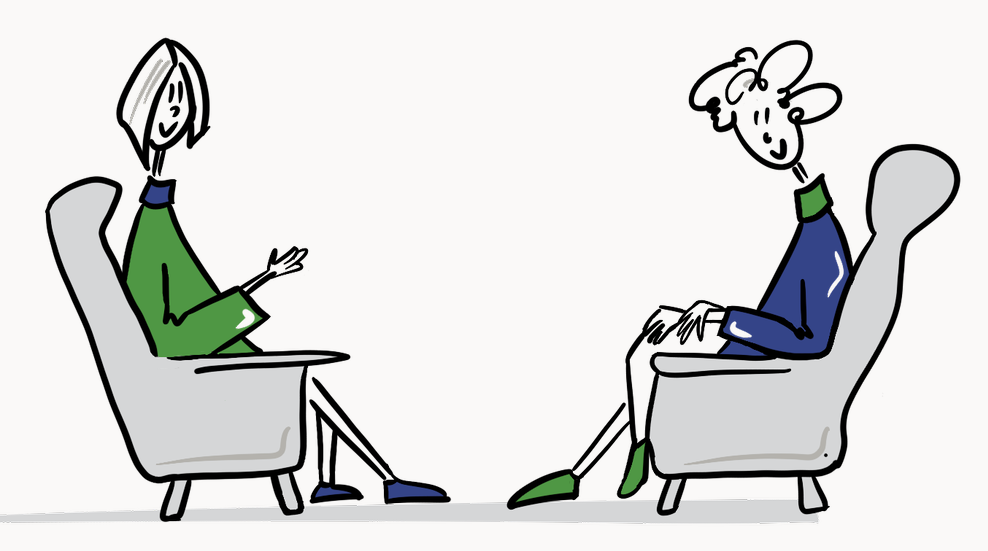 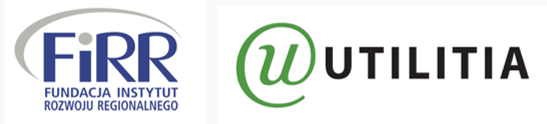 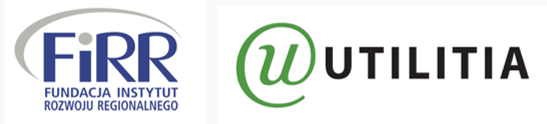 Co wspiera studentów i studentki
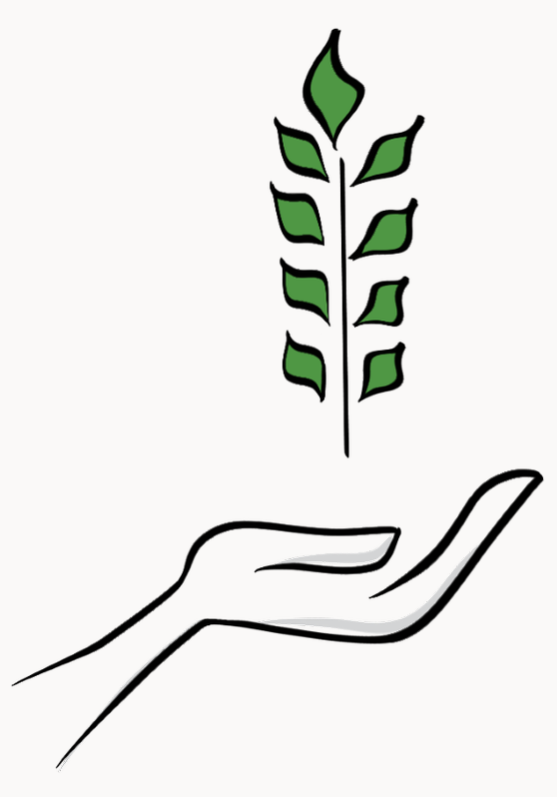 leczenie, terapia, diagnoza – zwykle poza uczelnią
doraźna pomoc psychologiczna i psychoedukacyjna (SOWA UJ)
dostosowanie procesu kształcenia do indywidualnych możliwości oraz potrzeb (DON UJ)
profilaktyka w zakresie zdrowia psychicznego
kreowanie przyjaznego, różnorodnego środowiska, m.in. rezygnacja z komentowania, wypytywania, udzielania rad, oceniania danej osoby
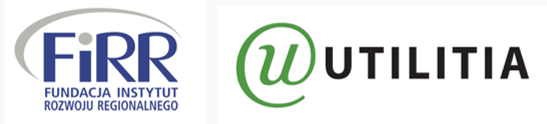 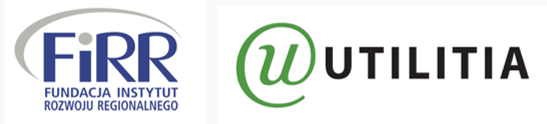 Zakresy odpowiedzialności na UJ
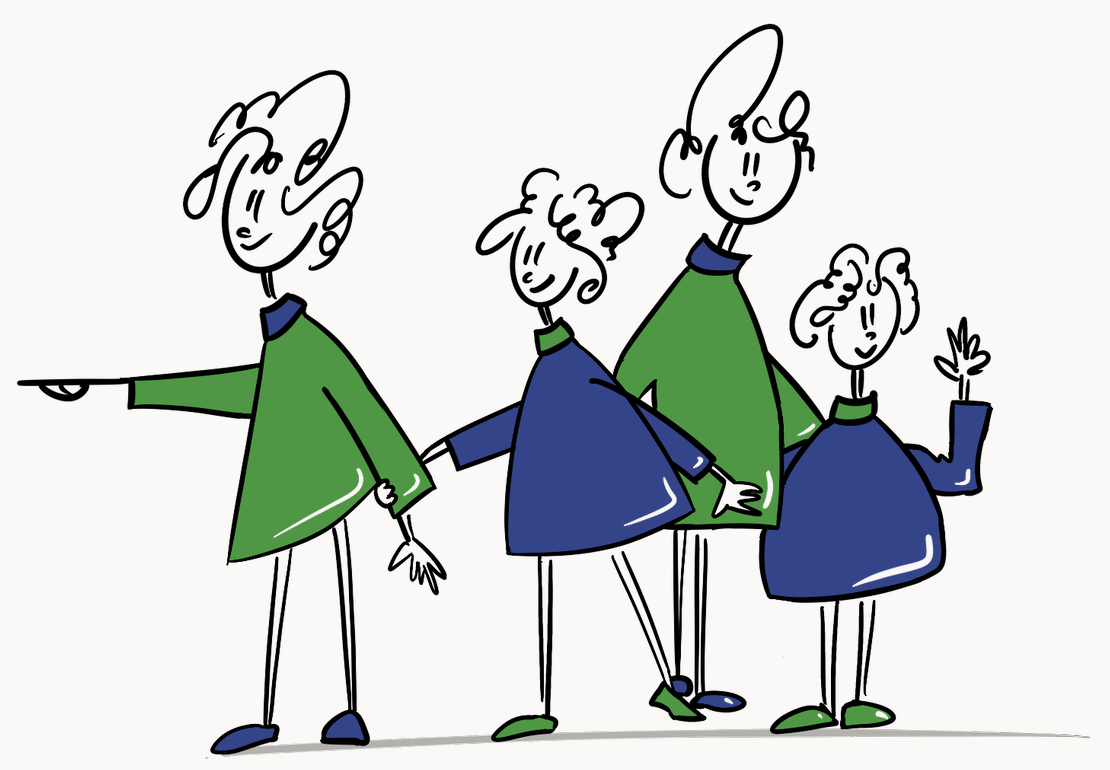 studenci i studentki – udział w zajęciach i uczenie się 
kadra dydaktyczna, władze – dbanie o merytoryczny poziom nauczania
DON UJ – modyfikacje procesu kształcenia, rekomendacje dla kadry
SOWA UJ – wsparcie psychologiczne studentów i studentek
Bezpieczni UJ – zapobieganie i interwencje w sytuacji dyskryminacji i przemocy
cała społeczność uniwersytecka – odpowiedzialność obywatelska
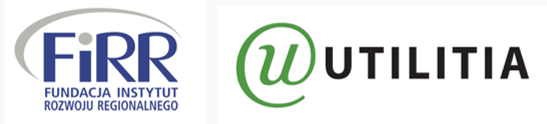 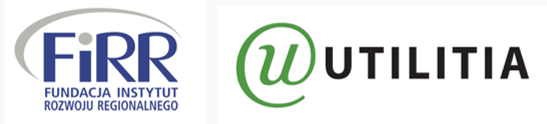 Dane kontaktowe
Urszula Szczocarz
Uniwersytet Jagielloński
Dział ds. Osób Niepełnosprawnych
www.don.uj.edu.pl
don@uj.edu.pl
Dziękujemy za uwagę
Fundacja Instytut Rozwoju Regionalnego 
ul. Świętokrzyska 14, 30-015 Kraków
biuro@firr.org.pl 
Utilitia Sp. z o.o
ul. Świętokrzyska 14, 30-015 Kraków
biuro@utilitia.pl